GRÉCKE VOJENSTVO V MYKÉNSKOM OBDOBÍ
(CHARAKTERISTIKA, VÝVOJ A HLAVNÉ ATRIBUTY)
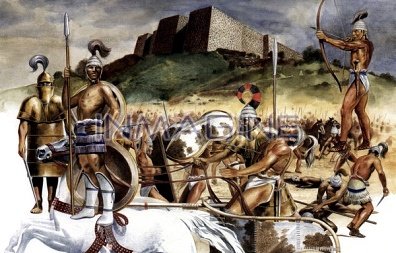 Úvod - Príchod Achájskych kmeňov do grécka
Nositeľmi Mykénskej kultúry - Achájci – indoeurópske obyvateľstvo, predkovia historických Grékov - prichádzajú do Grécka na prelome 3. a 2. tisícročia zo severu – Ilyria, Epirus.
Deštrukcia centier Heladskej kultúry – Achájci boli na nižšej civilizačnej úrovni ako miestne obyvateľstvo – postupne preberajú hlavné znaky a atribúty Heladskej kultúry → vznik Mykénskej kultúry – nesie v sebe špecifické prvky Heladskej kultúry, spoločne s prvkami kultúry novopríchodzého etnika.

Ťažiskom moci a centrom Mykénskej kultúry – Peloponéz . 
Od 14. stor. - vzniká množstvo palácov a opevnených hradísk (Mykény, Tyrins, Pylos a i.), ktoré sú navzájom nezávislé, a ktoré sa postupne stávajú politicko-hospodárskymi centrami jednotlivých oblastí. 

Pevninské Grécko - rozdelené na viacero navzájom nezávislých mestských štátov. 
1.) časté súperenie o moc a nadvládu v danej oblasti.
2.) Uzatváranie spojenectiev - predovšetkým prostredníctvom dynastických sobášov.

 Najväčší rozkvet Mykénskej civilizácie nastáva po zániku Mínojskej civilizácie (cca 1400) 
Achájci obsadzujú Krétu a preberajú kontrolu nad morom - rozvoj diaľkového obchodu a nadväzovanie nových obchodných a diplomatických kontaktov po celom Stredomorí. (správy z Chettitských prameňov o tzv. Achchiave – krajine Achájov, ležiacej na Z. od M. Ázie).
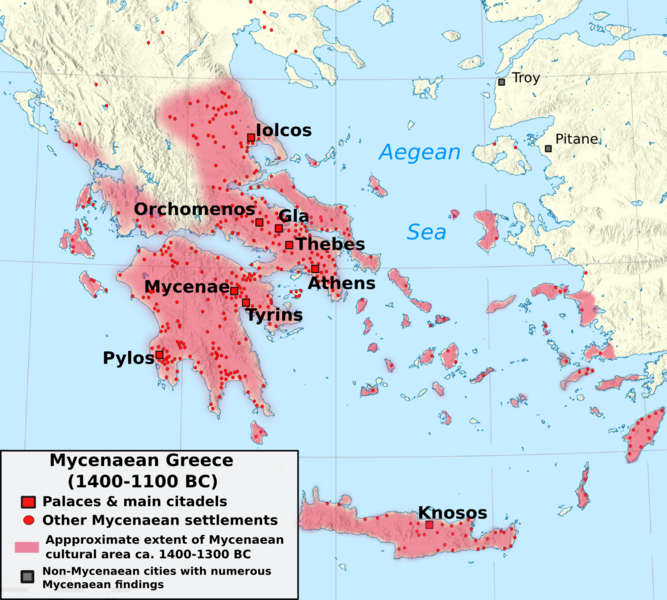 VLÁDNUCA VRSTVA :CHARAKTERISTICKÉ ČRTY A JEJ ÚLOHA V MYKÉNSKEJ SPOLOČNOSTI
Spoločnosť - prísne hierarchizovaná → ostrý majetkový kontrast medzi vládnucou vrstvou a zvyškom obyvateľstva .

1.) kráľ, tzv. vanak 
dedičný panovník, absolútna moc.
Ide o tzv. sakrálneho kráľa – je zbožstvený a drží v rukách najvyššiu svetskú i duchovnú moc. 
Zabezpečuje kontakt s bohmi a stará sa o ich priazeň prostredníctvom správneho vykonávania štátneho kultu – čím zabezpečuje dodržiavanie poriadku  v spoločnosti a chráni ju tak pred úpadkom do tzv. chaosu.
Najdôležitejšia je jeho vojenská funkcia – predstavuje oporu a hlavné ťažisko jeho moci.

2.) Vojenská (rodová) aristokracia – tzv. hekweti, epeta
Primárne vojenská funkcia – spoločne s kráľom sa zúčastňuje rozličných koristnícko-lúpežných výprav, za účelom zisku majetku a osobnej prestíže – v mykénskej spoločnosti sú tieto vlastnosti považované za hrdinské a čestné!
tzv. hybris (pýcha, spupnosť) – charakteristické črty a vlastnosti mykénskej aristokracie 
 1.) Snaha aristokracie žiť v bohatstve a prepychu (dosvedčuje nám to najmä bohatá hrobová výbava)
 2.) Snaha jednotlivca vyniknúť bez ohľadu na ostatných - na základe opisu v Homérovej Ilias (tzv. heroický epos), kde úsilie a odvaha jednotlivca dominuje a vyniká nad kolektívnym úsilím celku.
Spôsob a charakteristika boja
1.) Idealizácia - Homérová Ilias 

„V bitkách proti sebe bojovali stovky mužov. Nebojovali však organizovane v zomknutých formáciách, ale  jednotlivo resp. po malých skupinách. Keďže ani jeden nebol k ostatku nijako prísne viazaný, každý si tak na bojisku mohol slobodne vybrať svojho protivníka“. 

Charakteristickými znakmi sú: 
1.) osobná odvaha a nadprirodzená sila jednotlivca
2.)priama účasť božských síl a ich zasahovanie do priebehu a výsledku bitky.

Informácie o priebehu bitiek – dominujú v nich predovšetkým opisy „hrdinských činov“ významných jednotlivcov, ako i božských zásahov do vývoja a priebehu bitky – celkovému opisu a kolektívnemu snaženiu celku sa prikladá len malá pozornosť.

2.)Reálny obraz – prostredníctvom archeologických a epigrafických prameňov :  
nástenné maľby a fresky, nápisy a obrazy na náhrobných kameňoch a stélach, keramika, hrobová výbava panovníkov a významných aristokratov
Rekonštrukcia hlavných znakov mykénskeho vojenstva na základe dochovaných prameňov
Stredná a Mladšia doba bronzová  (15 – 13 st.)
Hlavnými zložkami vojska boli: 
1.) ťažká pechota 
menej početná (asi 1/10 celkového počtu), tvorí jadro mykénskych armád - postupuje na čele vojska v „zomknutej“ formácii a poskytuje ochranu ďalším zložkám – v boji nesie ťarchu prvého náporu. 
charakteristická výzbroj :
dlhá, obojručná kopija (enkhos), mohutný štít (sakos), meč (pahana), prilba

Bojuje v prednej línii v zomknutej formácii
Kvůli „ťažkej“ výzbroji má obmedzenú schopnosť mobility.
zraniteľná voči výpadom ľahkej pechoty a vozatajstva.
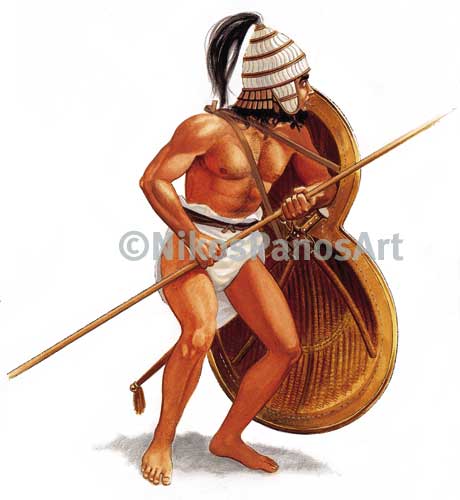 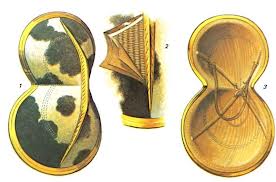 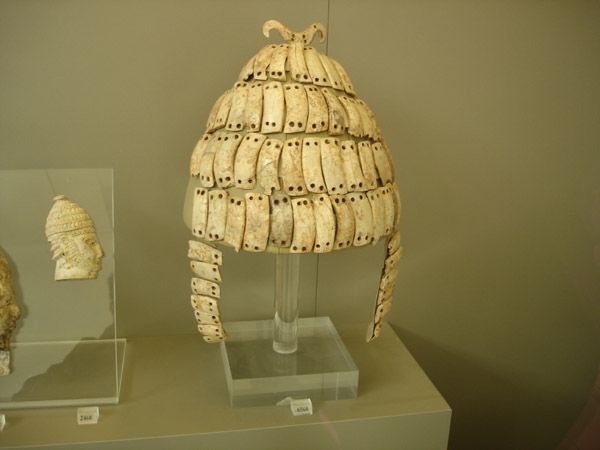 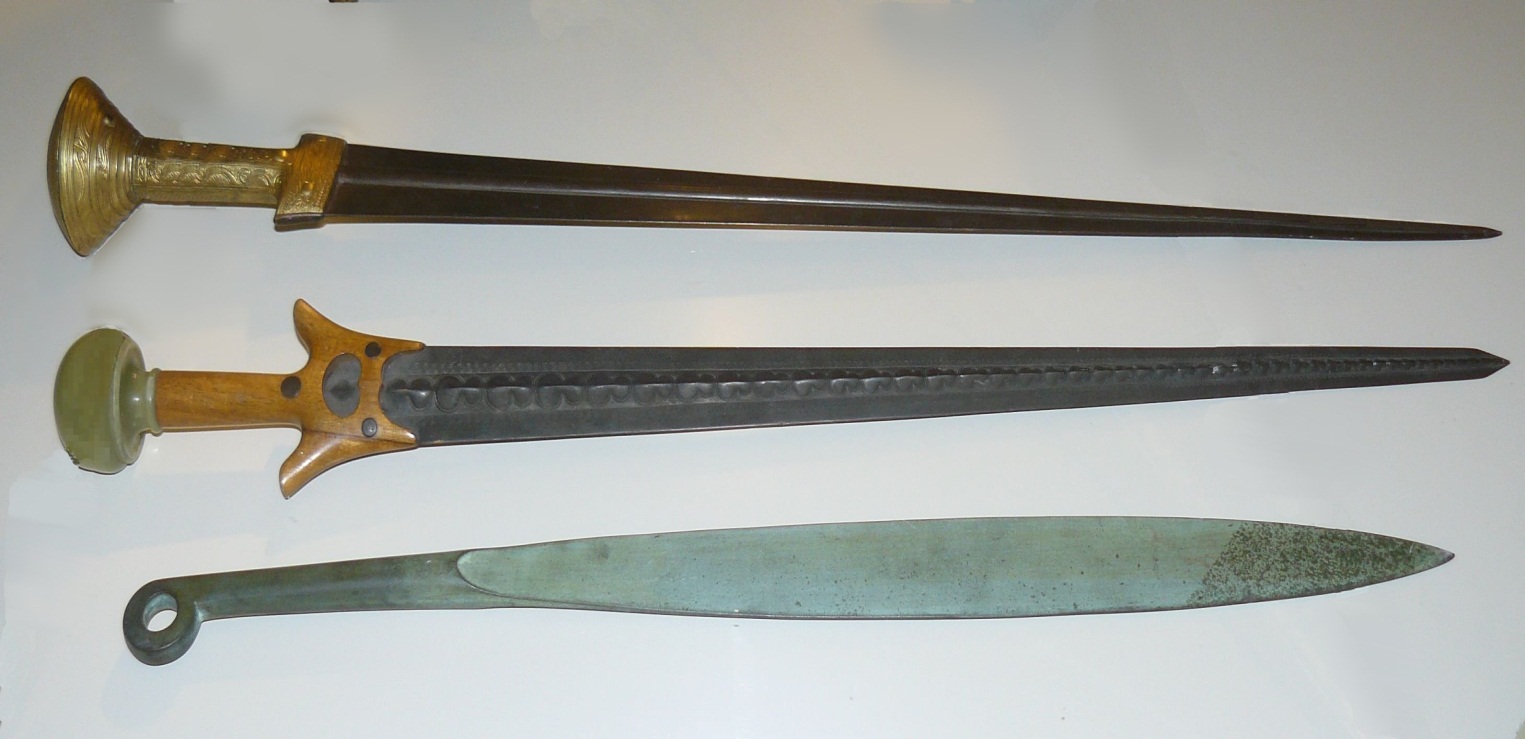 2.) vozatajstvo 
elita mykénskej armády – vládcova družina zložená z vojensky najschopnejších predstaviteľov aristokracie.
vplyv civilizácii Predného Východu 
Kone a vozy sú využívané nie ako bojový, ale predovšetkým ako dopravný prostriedok.
reprezentatívna úloha - sú symbolom výsadného spoločenského a majetkového postavenia aristokrata – snaha oddeliť sa od „zvyšku“.  
Viacero typov (dvojzáprah)
1.) kabínové vozy (16-15 st.) - štvorkolesové 
prototypy neskorších modelov, hranaté tvary, slúžili hlavne jako dopravný prostriedok, málokedy na boj.  
2.) ťažké bojové vozy (15-12st.) 
mohutnejšie, spevnená konštrukcia kvůli náročnosti terénu a hornatému charakteru gréckej pevniny, vpredu a na oboch stranách boli kryté
3.) ľahké bojové vozy – využívané v hornatejšom teréne, zpredu ani zo strán nie sú kryté.
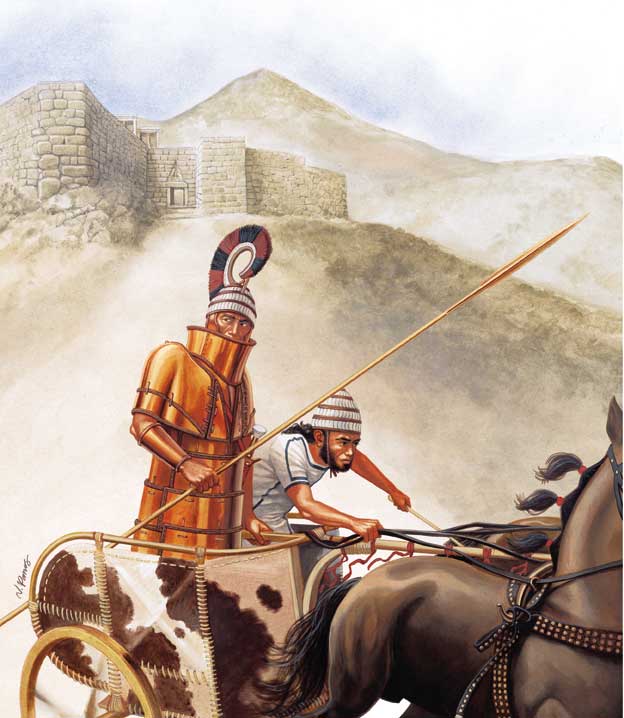 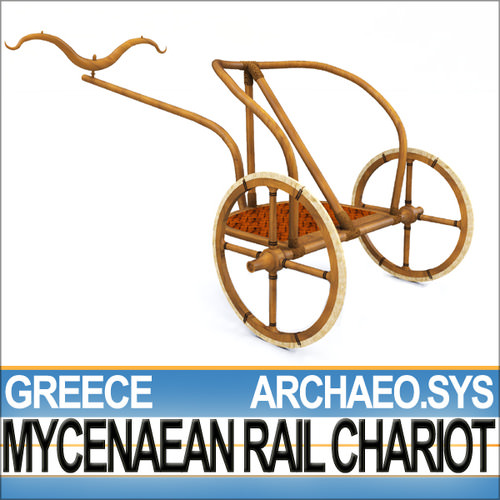 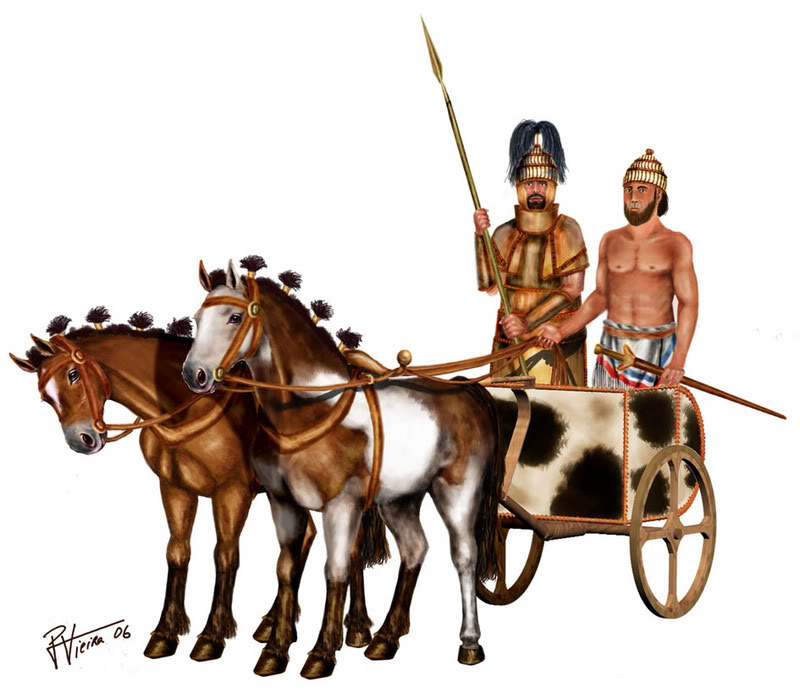 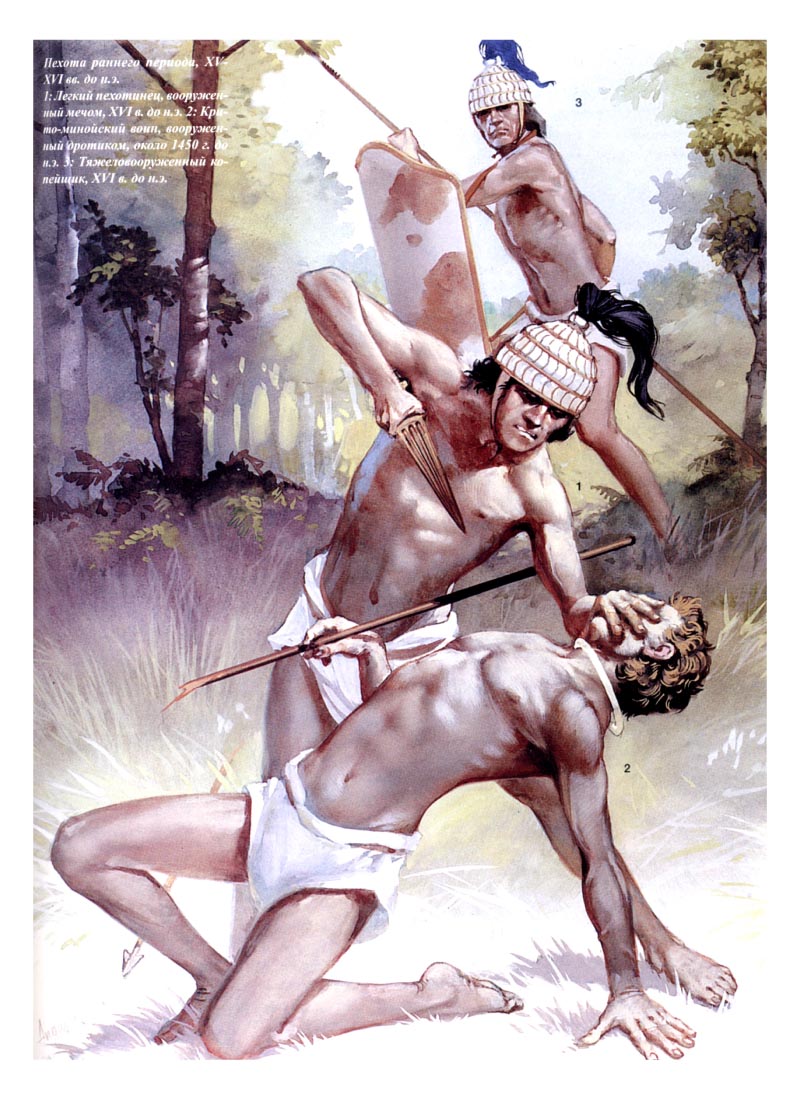 3.) ľahká pechota a pomocné oddiely 
Najpočetnejšia a najrůznorodejšia skupina - postupuje za ťažkou pechotou (resp. na krídlach) - nie je však organizovaná do žiadnej bojovej formácie a zväčša bojuje ako „neorganizovaná masa“ – slúži ako podpora ťažkej pechoty.
ľahká pechota – veľmi cenená pre široké spektrum využitia - boj zblízka i z diaľky v závislosti od typu výzbroje, mobilita…
pomocné oddiely - najvýznamnejšie zložky – lukostrelci, prakovníci, vrhači oštepov... postupujú v druhej línii s ostatnými zložkami ľahkej pechoty, vyhýbajú sa otvorenému konfliktu. 
výzbroj – luk (viacero typov), prak, vrhacie oštepy, krátke meče, dýky… 

„Najväčšou hrozbou pre bojujúcich nie sú meče a hroty kopiji ťažkej pechoty, ale šípy, kamene a oštepy“.
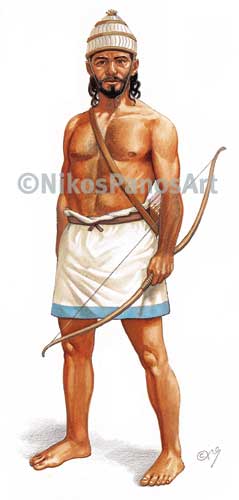 13 storočie – zmena – nájazdy a vpády cudzích etník (tzv. sťahovanie národov doby bronzovej) 
nutnosť prispôsobiť taktiku a štýl boja – opustenie „tradičného“ spůsobu vedenia vojny 
1.) ľahšia výzbroj - kratšie kopije a meče, menšie štíty (aspis, pelta) – poskytujú nositeľovi menej ochrany – zavedenie brnenia
2.) zmena taktiky – namiesto organizovaného boja ťažkej pechoty v tesne zomknutej formácii začína prevládať „neorganizovaný“ boj v otvorených formáciách – prevládajú vzájomné potyčky a výpady ľahkej pechoty.

Počas bitiek nie sú jednotlivé bojové zložky typologicky usporiadané – pri útoku jednotlivci a menšie skupiny postupujú neorganizovane, podľa vlastného uváženia a bojujú spoločne vedľa seba v otvorenej formácii, bez rozdielu.
Dôležitú úlohu začínajú zohrávať ľahké a mobilné jednotky pechoty (lukostrelci, vrhači oštepov, prakovníci...) 
Výrazne sa mení priebeh bitiek – prevládať začína množstvo vzájomných „bezkontaktných“ potyčiek a výpadov.
  
Vojsko je z hľadiska aktívnej účasti v bitke rozdelené na 2 časti: 
1.)promachoi  (bojovníci v prednej línii) – aktívne sa zúčastňujúci bitky. Tvoria c. 1/3 vojska. Nezáleží na type výzbroje (spoločne bojujú všetky zložky)
2.)pléthos (väčšina) – ostatok - aktívne sa nezúčastňujú bitky. Stoja v úzadí, mimo dostrel nepriateľa, pripravení zasiahnuť do priebehu bitky.
Charakteristický je princíp vzájomnej výmeny – striedanie sa jednotlivých skupín v boji, po určitom časovom intervale (v dôsledku únavy, zranenia, smrti...) – od každého bojovníka sa očakáva, že aspoň raz aktívne zasiahne do priebehu bitky!
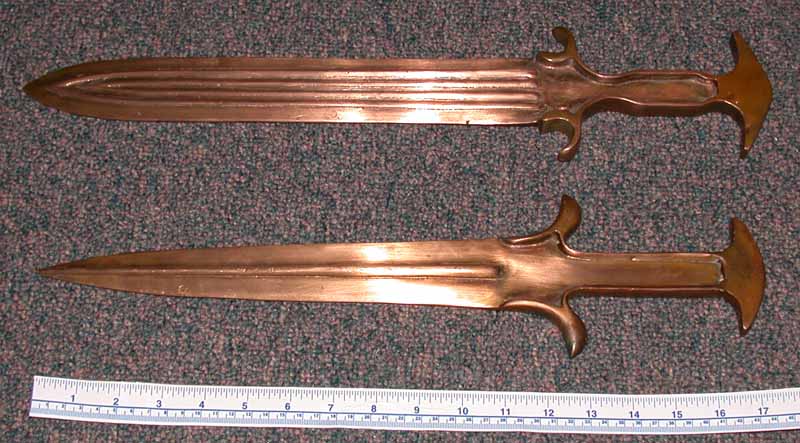 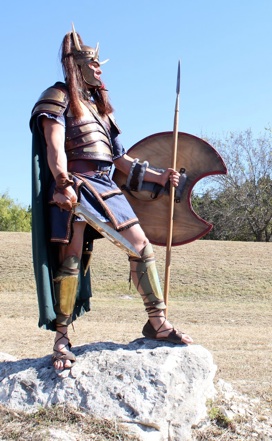 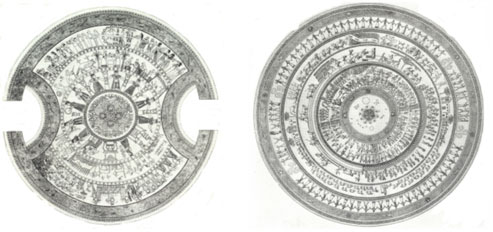 Opis priebehu bitky
„Před bitkou sa všetci bojovníci zhromaždili okolo svojich veliteľov. Po vynesení príkazu k útoku sa všetci rozbehli smerom k nepriateľovi, každý vlastným tempom. Keď sa dostali na úroveň dostrelu nepriateľských zbraní, ešte viac sa rozptýlili a tí najchrabrejší z nich, postupovali ďalej smerom k nepriateľovi. Väčšina však ostala mimo dosah nepriateľa a pozorovala priebeh bitky z bezpečnej vzdialenosti. Bojovníci v prednej línii bojovali, pokiaľ im to výdrž a sila dovoľovali. Keď sa vyčerpali, stiahli sa späť a na ich miesto nastúpili ďalší. Toto sa následne opakovalo celý deň“.

„Při postupe, kopijníci so štítmi, ktorí poväčšine tvorili iba desatinu celkového počtu,…postupovali v prednej línii tesne vedľa seba, chrániac tak zvyšok vojska. Čím viac sa však približovali k nepriateľovi, roztiahli sa a postupne i oni prešli do otvorenej formácie. V bitke sa potom následne opät zoskupili a vytvorili tak nepreniknuteľnú líniu, poskytujúcu ostatným ochranu.“ 

Vojna predstavuje zásadnú a charakteristickú črtu celej mykénskej spoločnosti.
Súperenie o dominanciu a osobnú prestíž, či už medzi jednotlivými vládcami, ale i medzi ostatnými bojovníkmi – hlavná príčina vzájomných konfliktov a mocenského partikularizmu celej mykénskej spoločnosti, čo nakoniec v pol. 12st. vedie k postupnému úpadku a v konečnom důsledku i zániku mykénskej kultúry.